TRAIL APPS FOR EQUESTRIANS
Peninsula BCHW August 2022
Chrissy Williams,  Pat Cosner, Sue Turner, Pat CP
https://www.gaiagps.com
“I use Gaia. Works without service and has a ton of layers like snow depth, snow forecast, timber cutting, private property to just name a few. I pay for the premium version that is $40 a year.”

“GAIA is the one I always use, as it's only $20 a year, is always accurate, is pretty user-friendly, and you can use it on airplane mode to save your phone's battery.  Best of all, I've found that it works everywhere.”
Scroll down to ‘other’
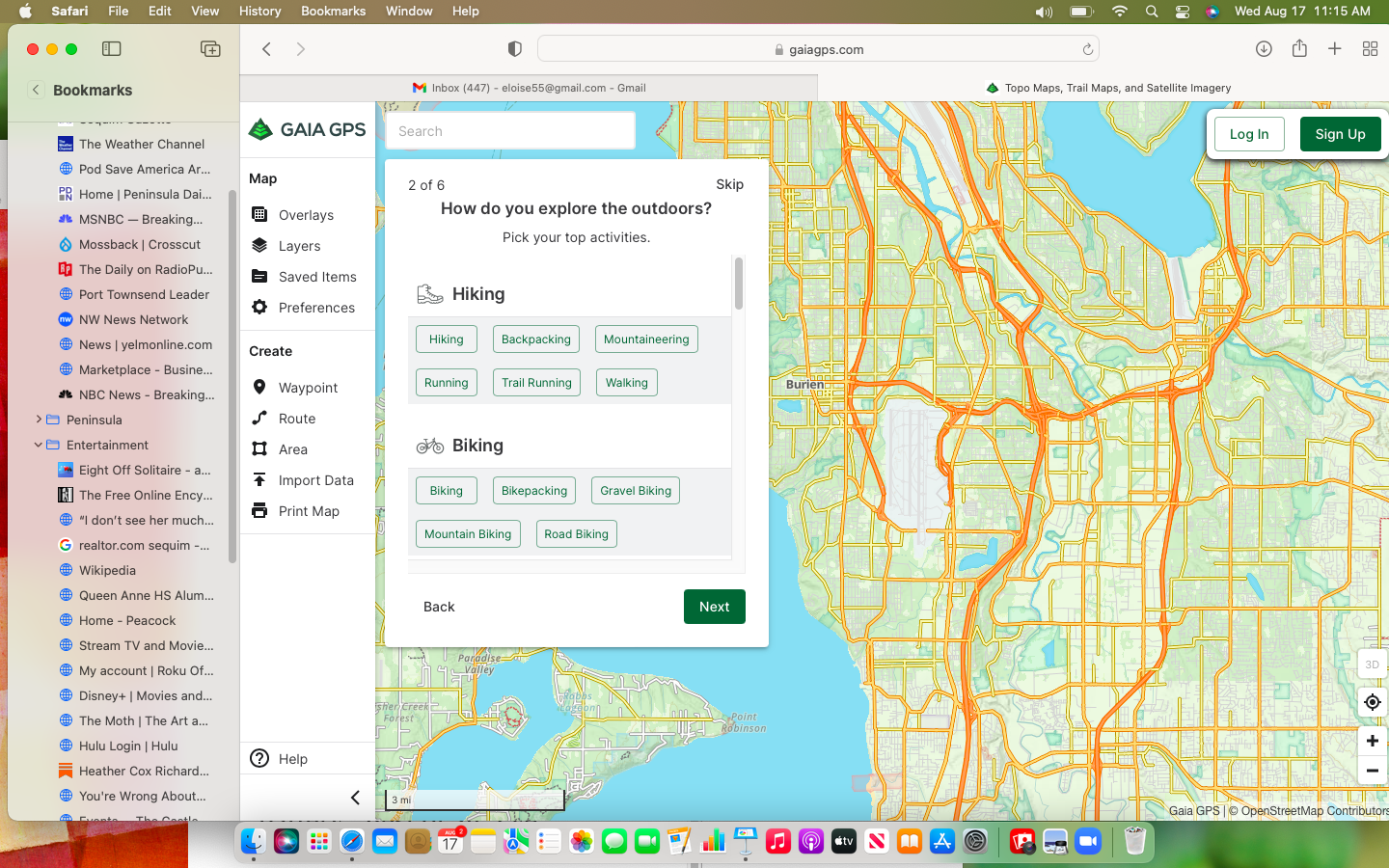 Under ‘Other’, choose horseback riding
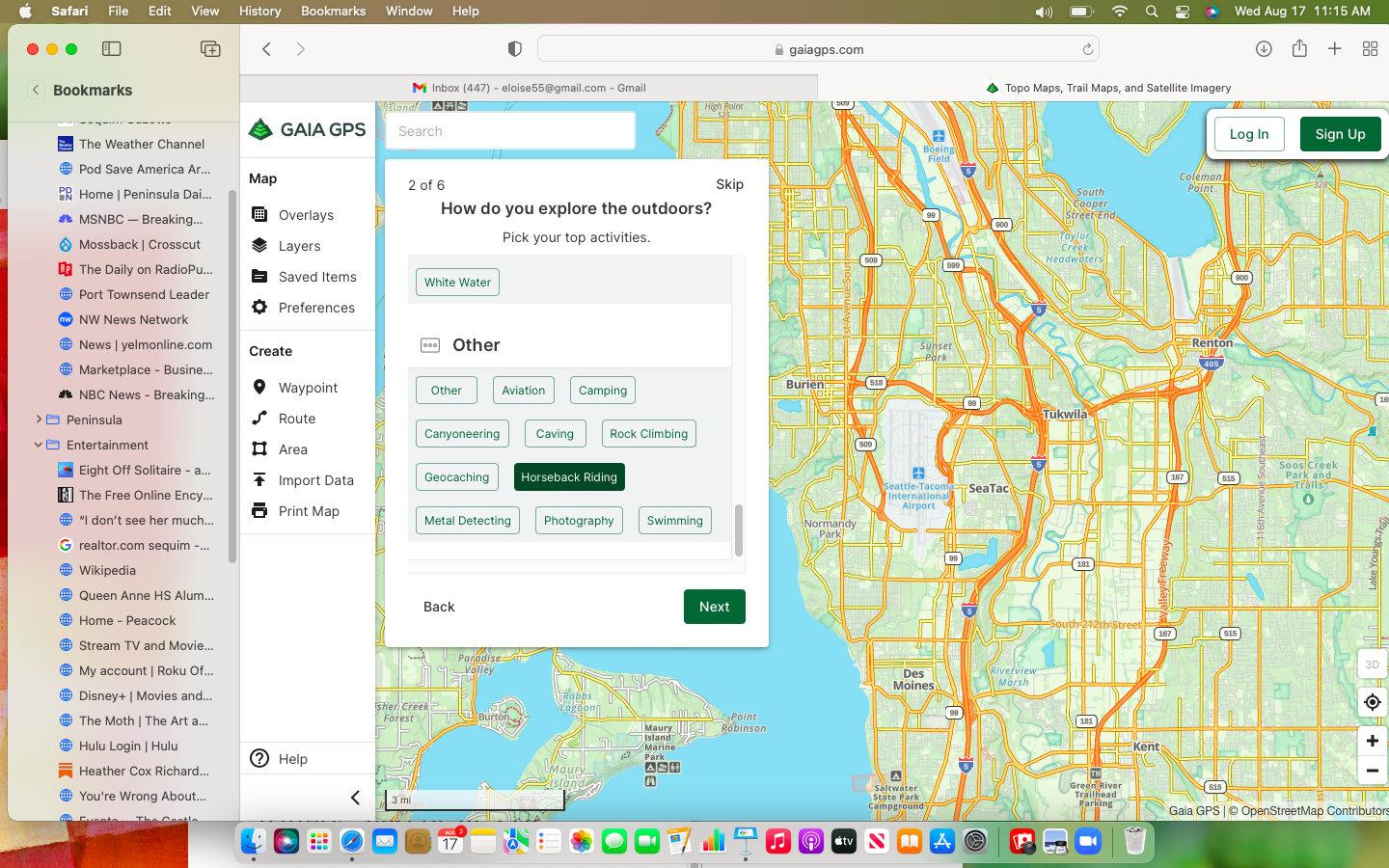 Use more planning tools
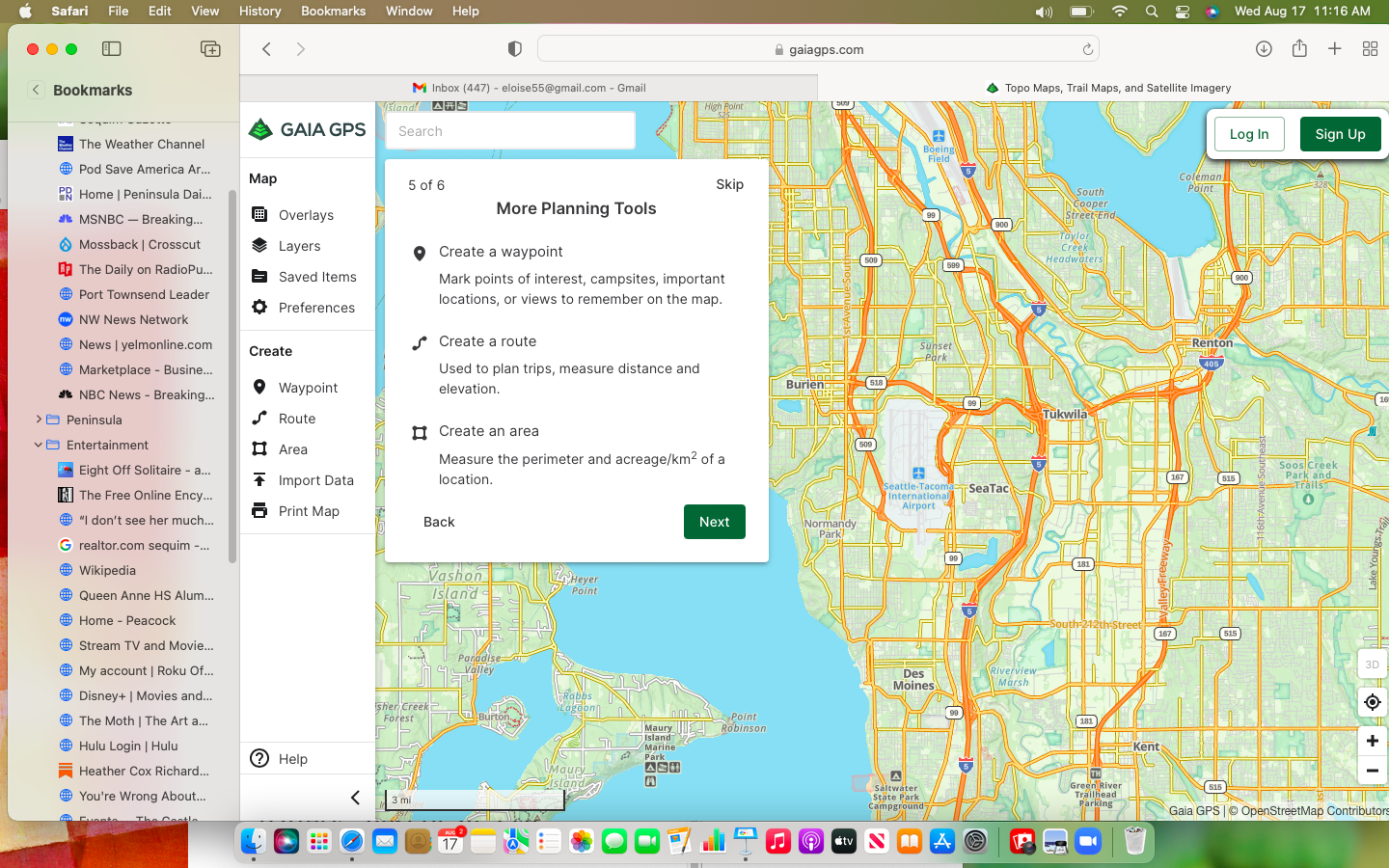 Choose map layers
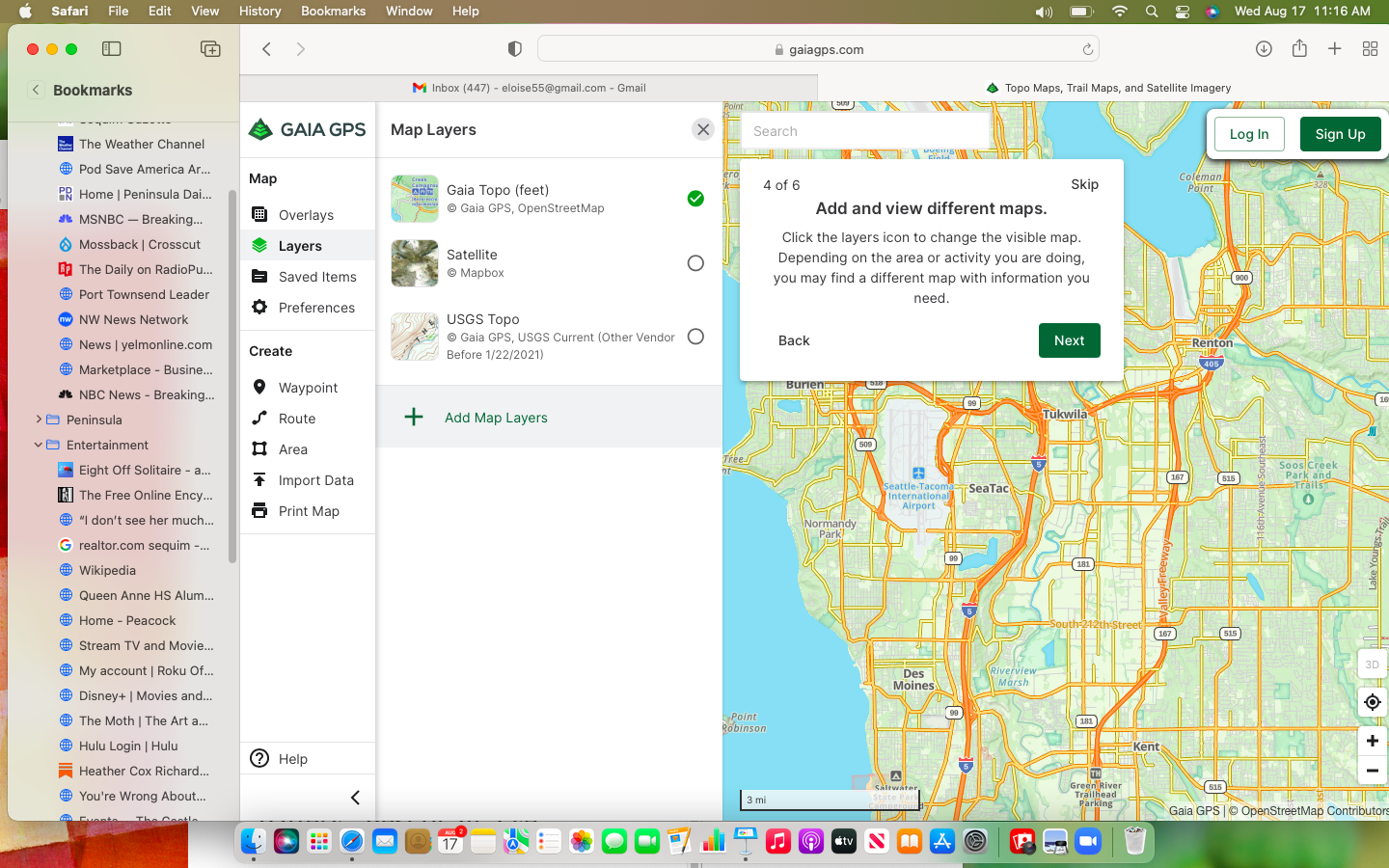 Miller Peninsula map
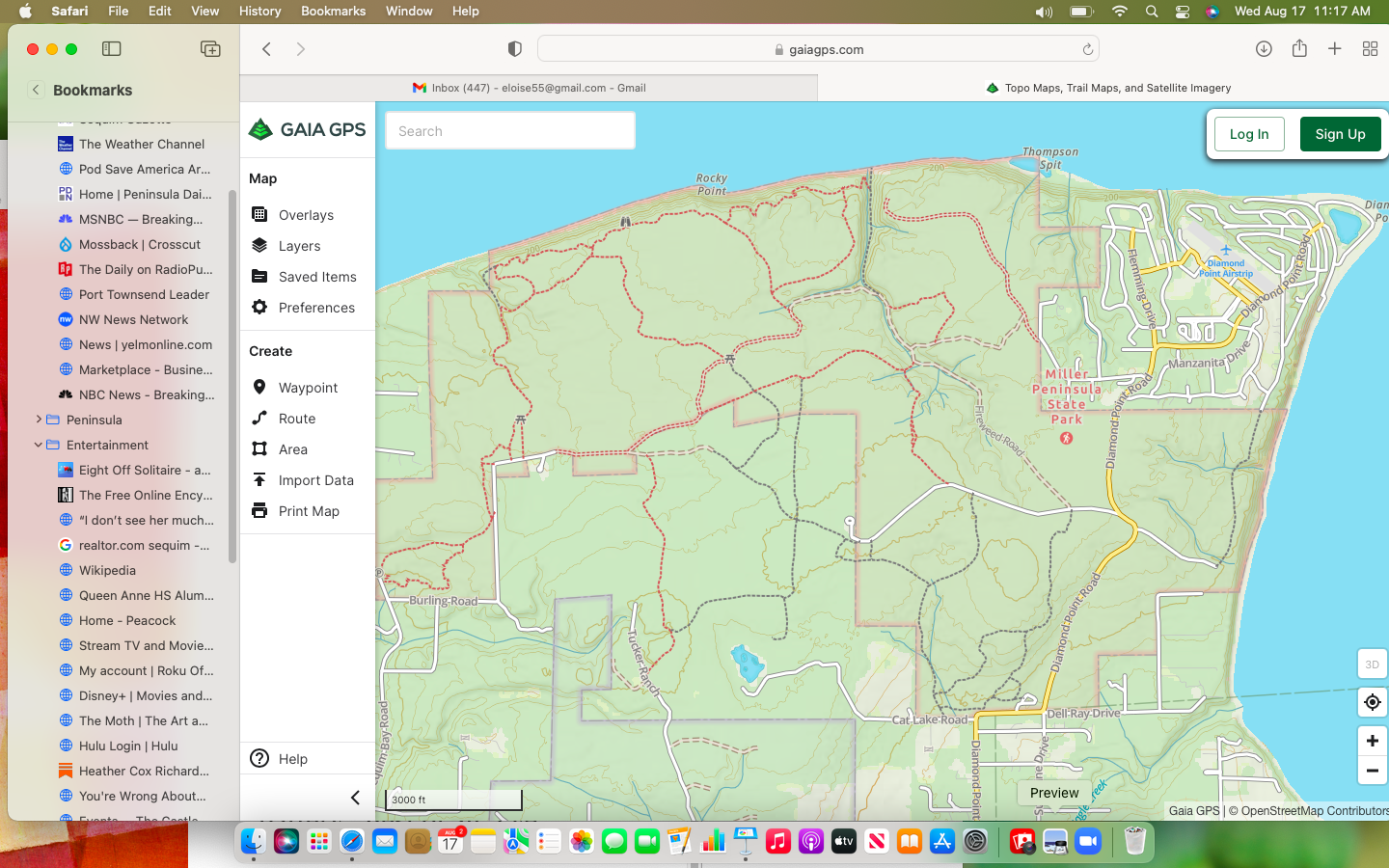 Wendy Inman
“I use OnX Hunt. I love it. It shows property boundaries, roads, and who owns property. You can also select portions of the map to use offline.”
https://www.onxmaps.com
Onx hunt
Onx hunt
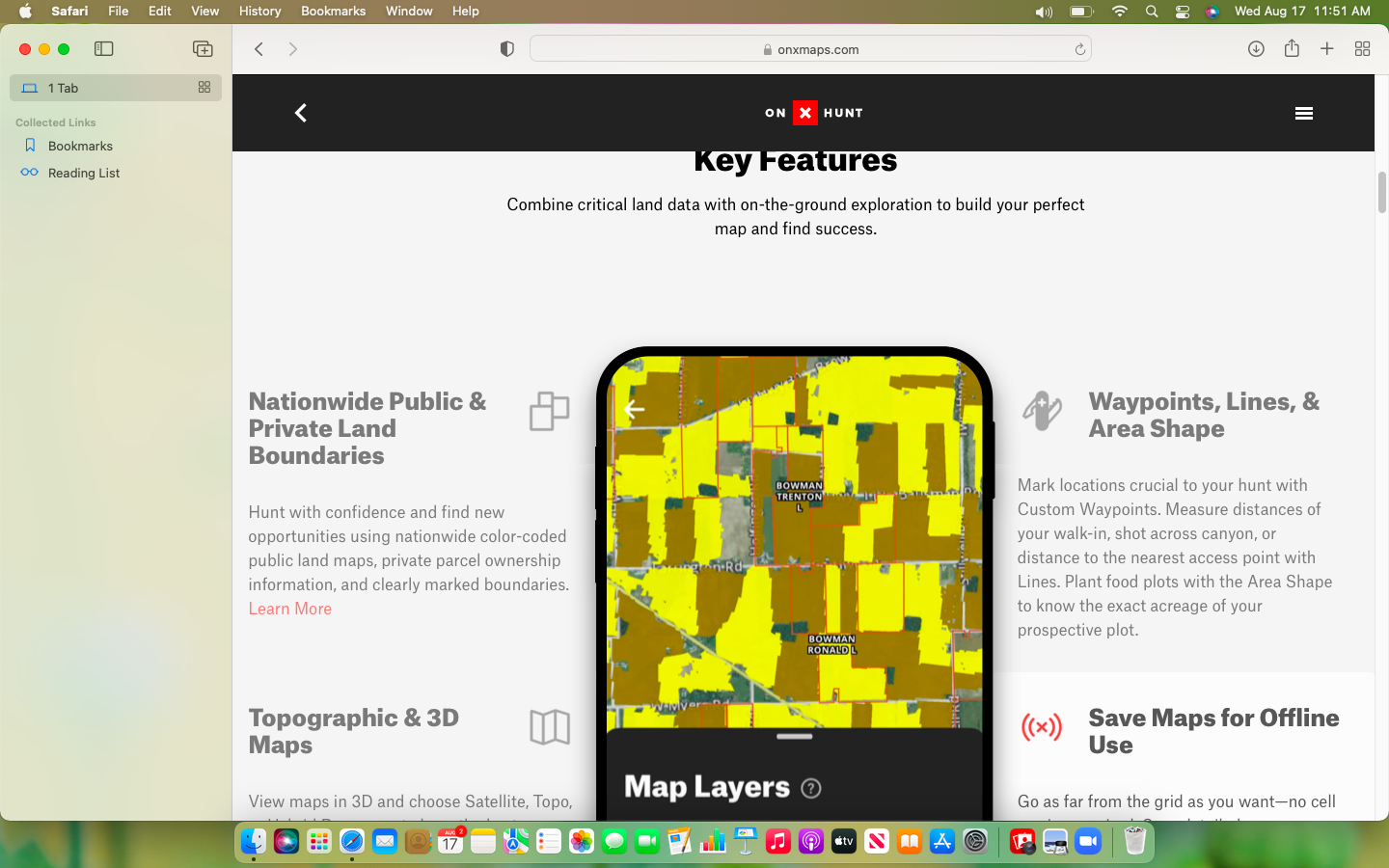 Onx hunt
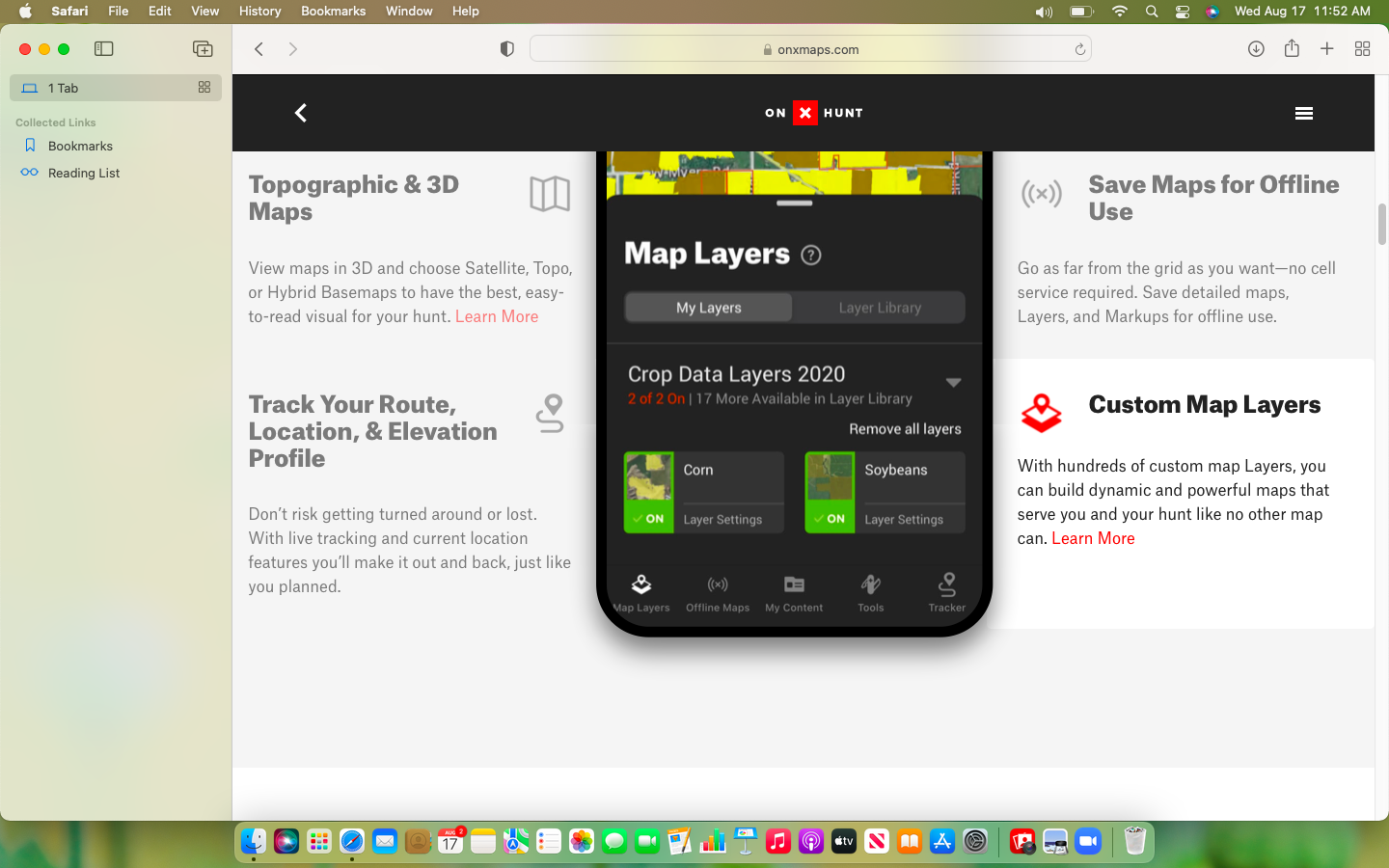 onx hunt
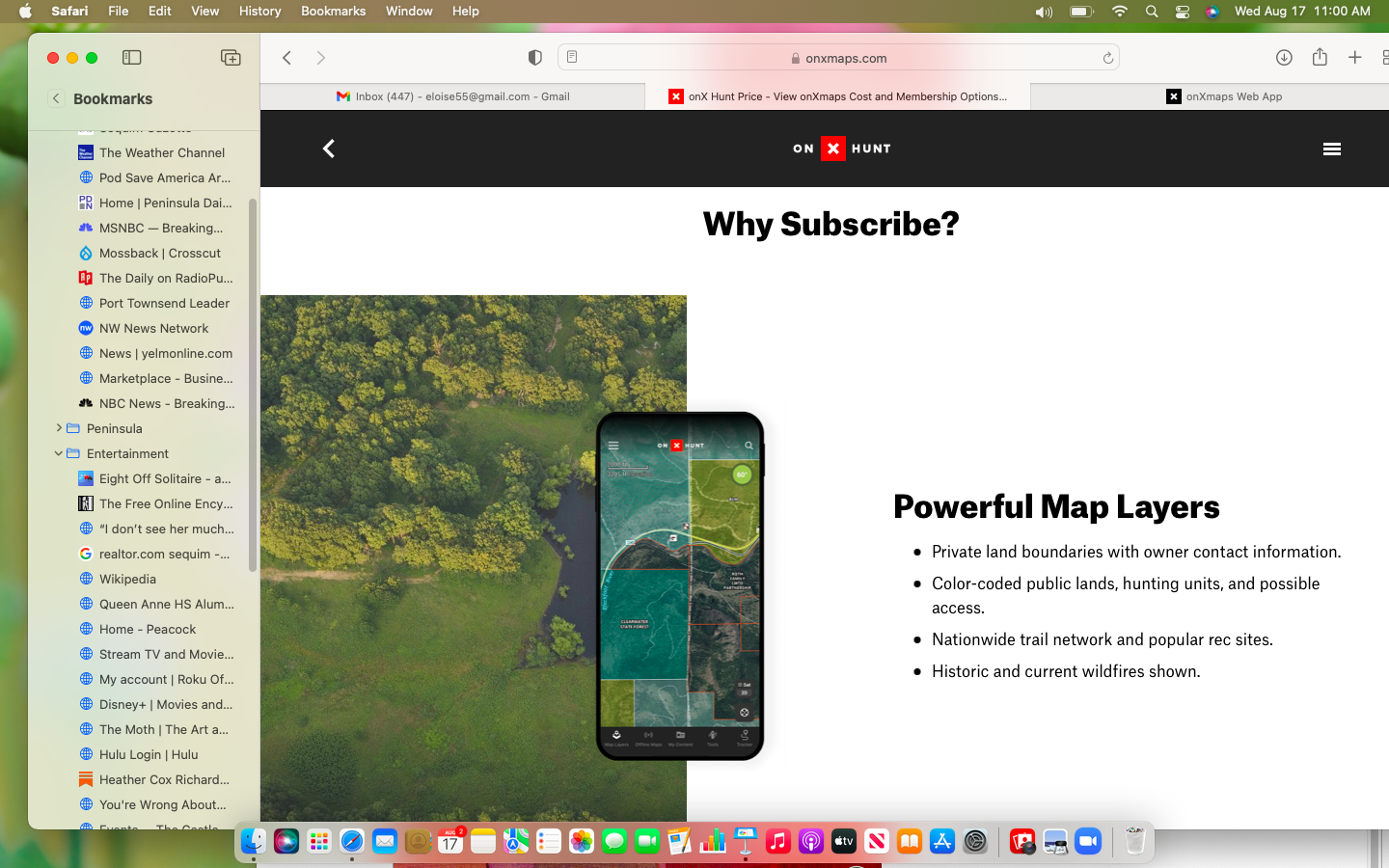 Onx hunt
Stephanie Burns
https://equilab.horse
Records your route, mileage, speed and gaits.
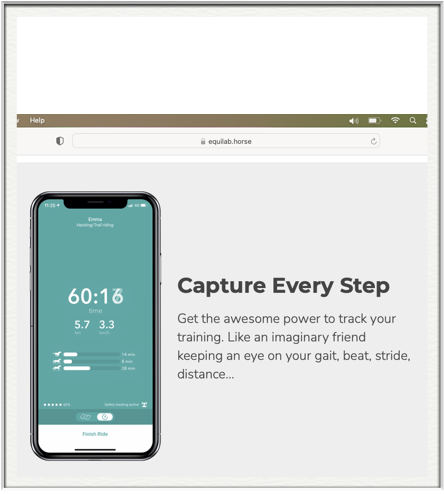 Equilab - they’re from Sweden
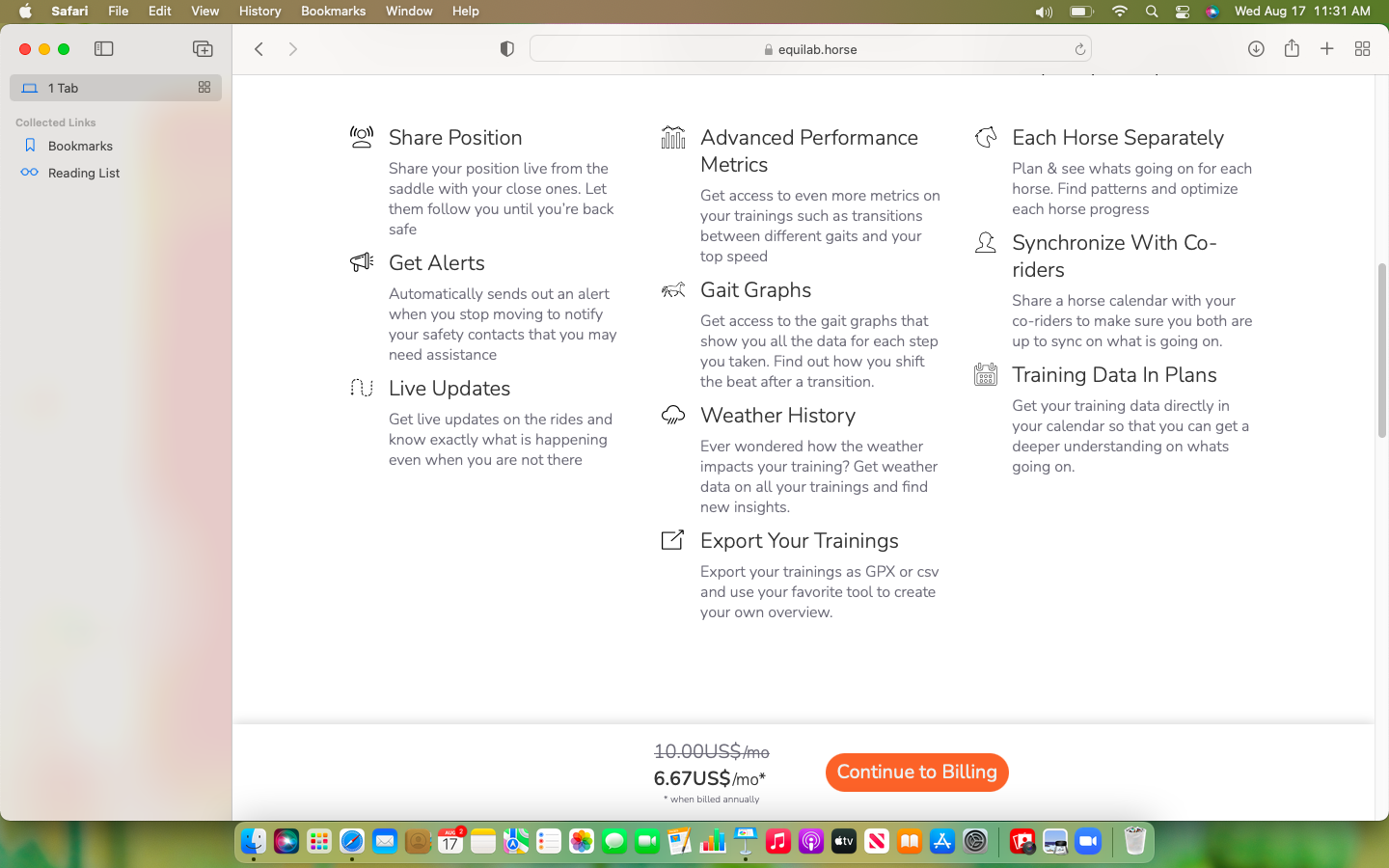 Equilab
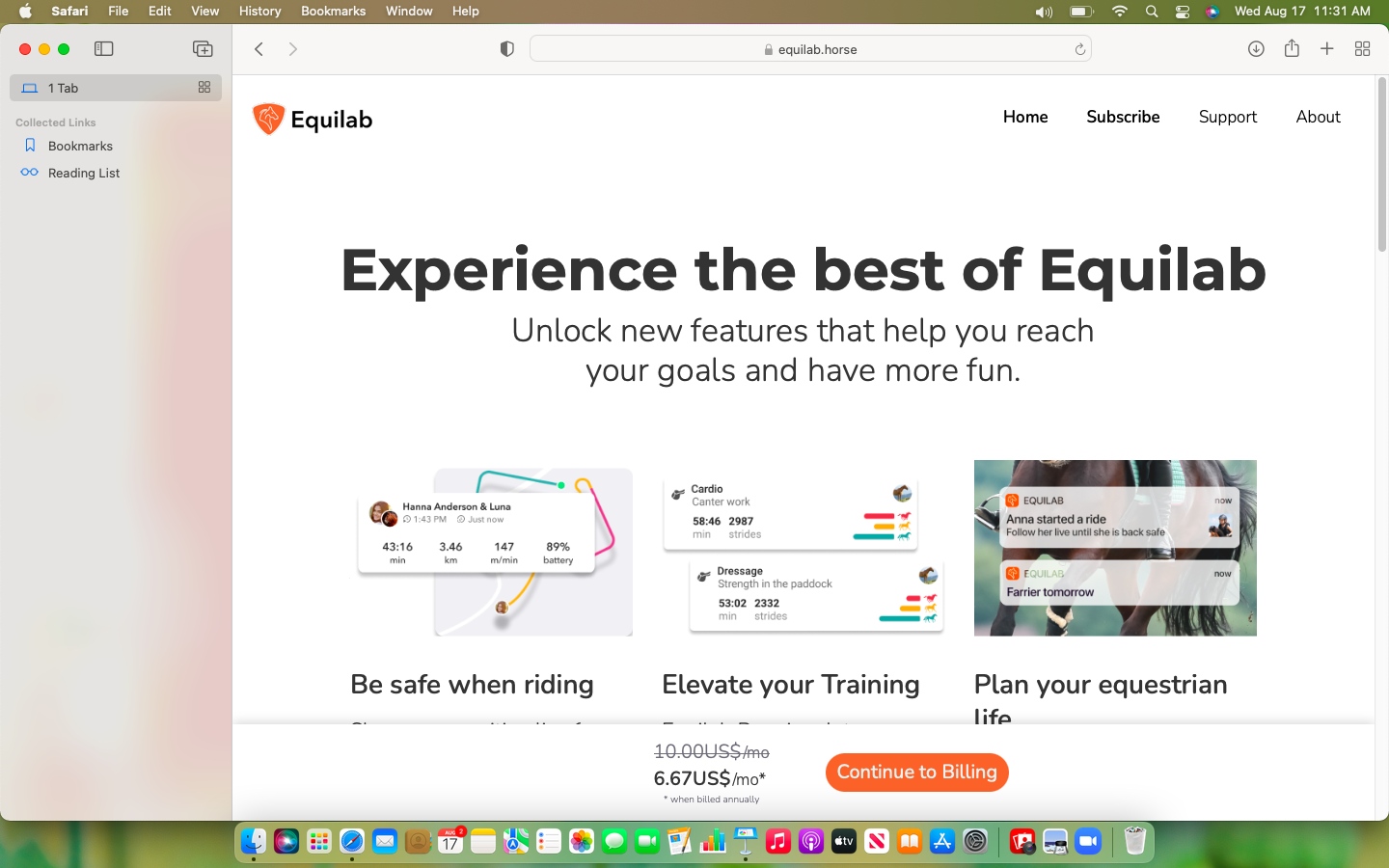 Equilab
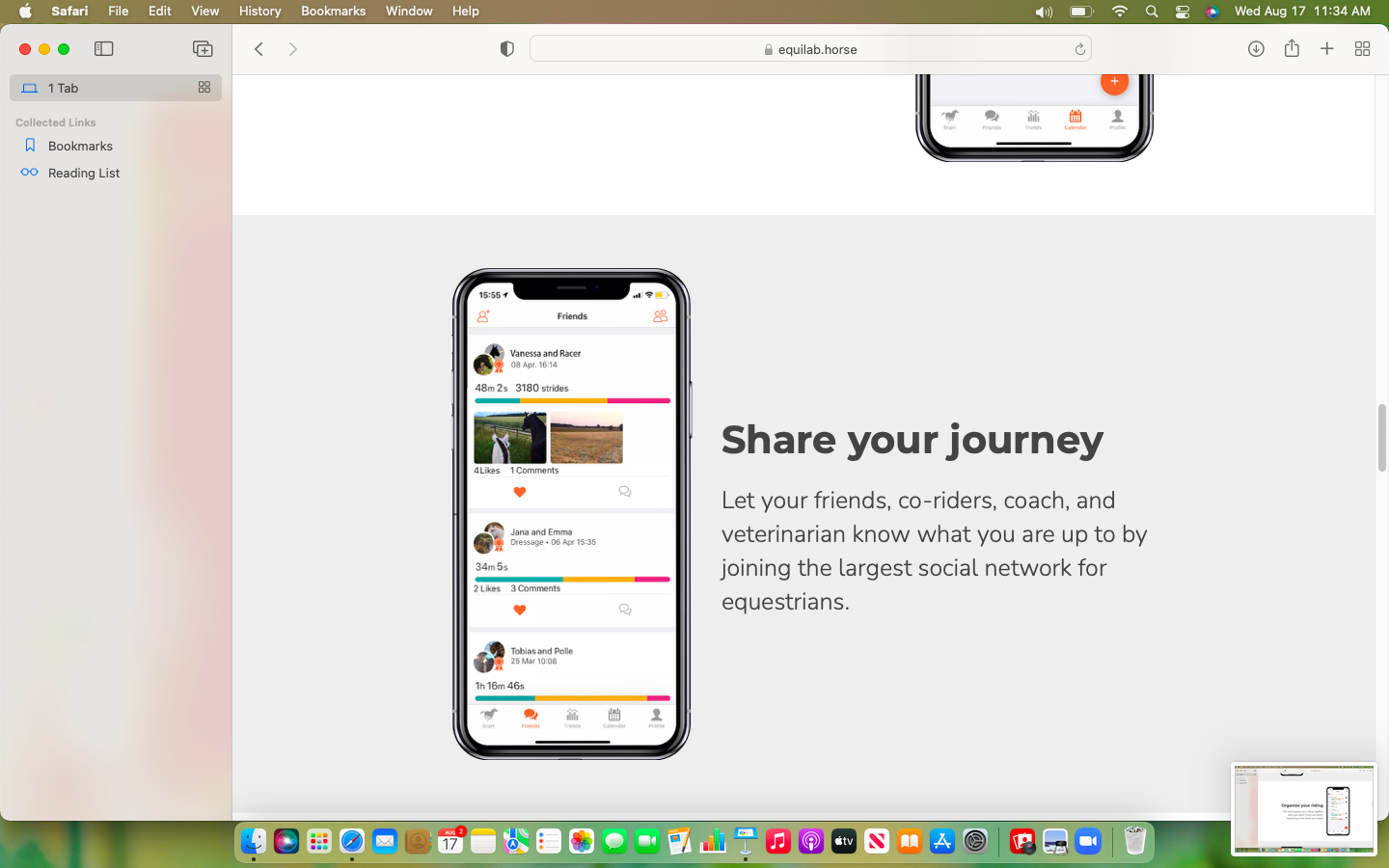 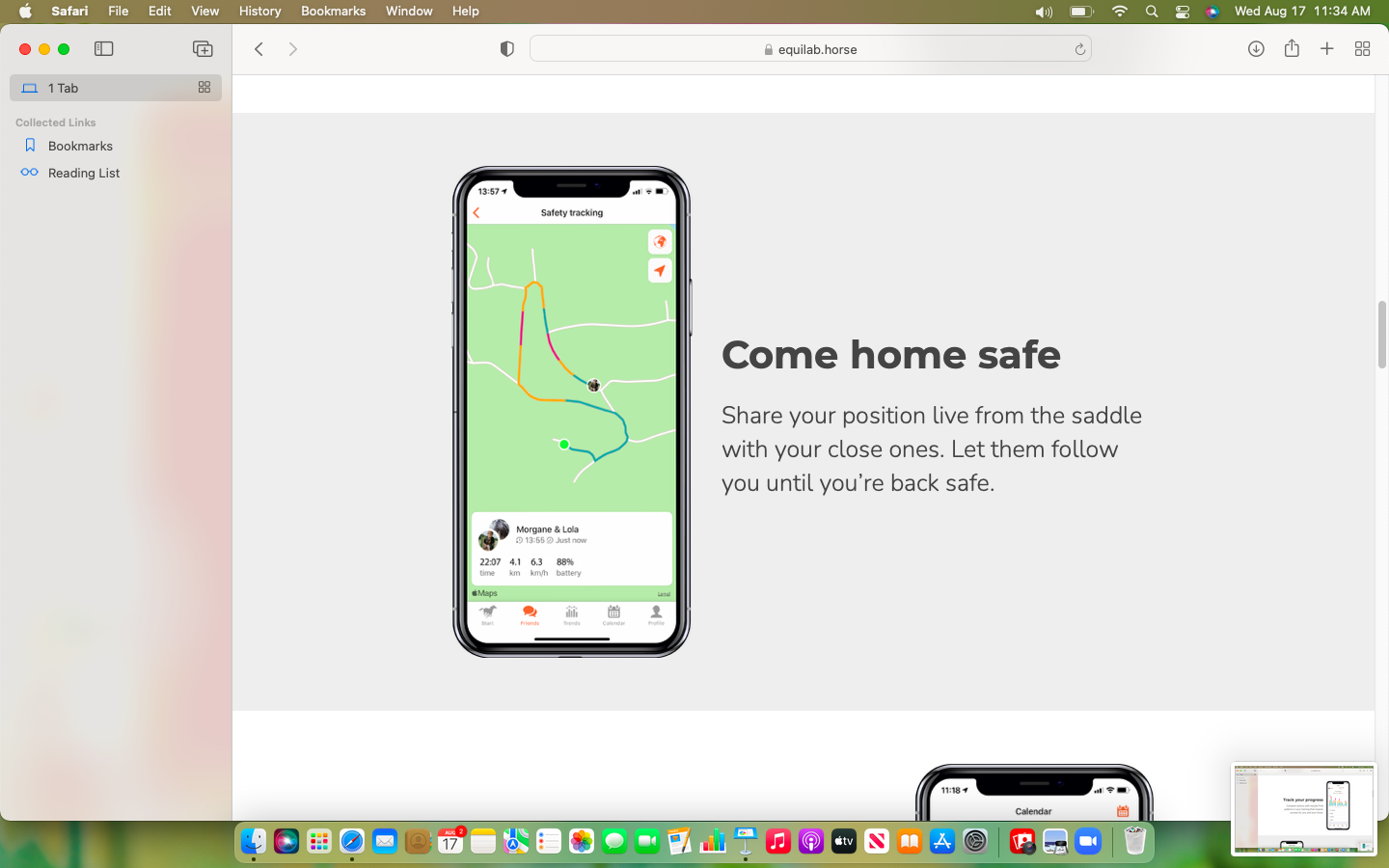 Equilab
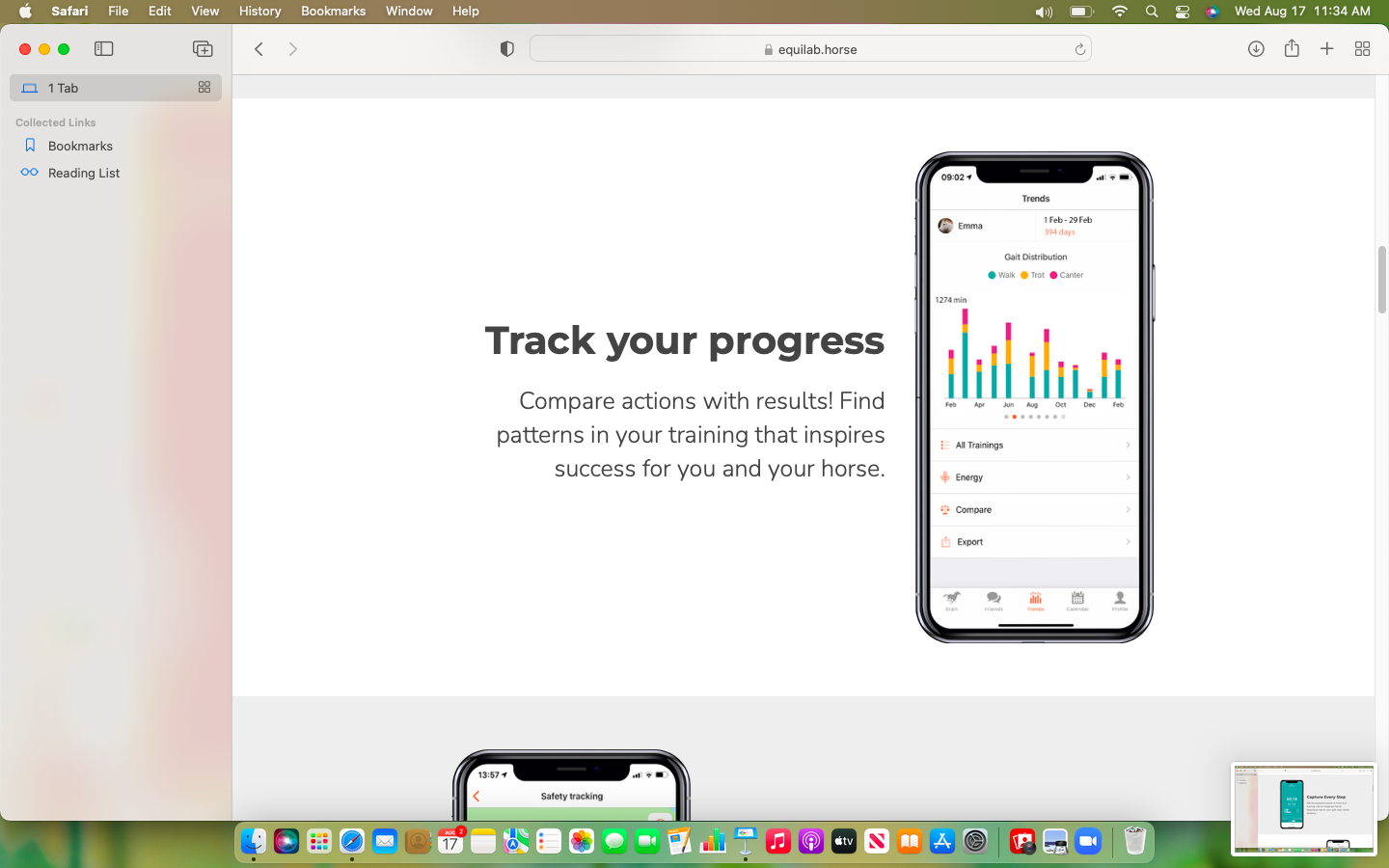 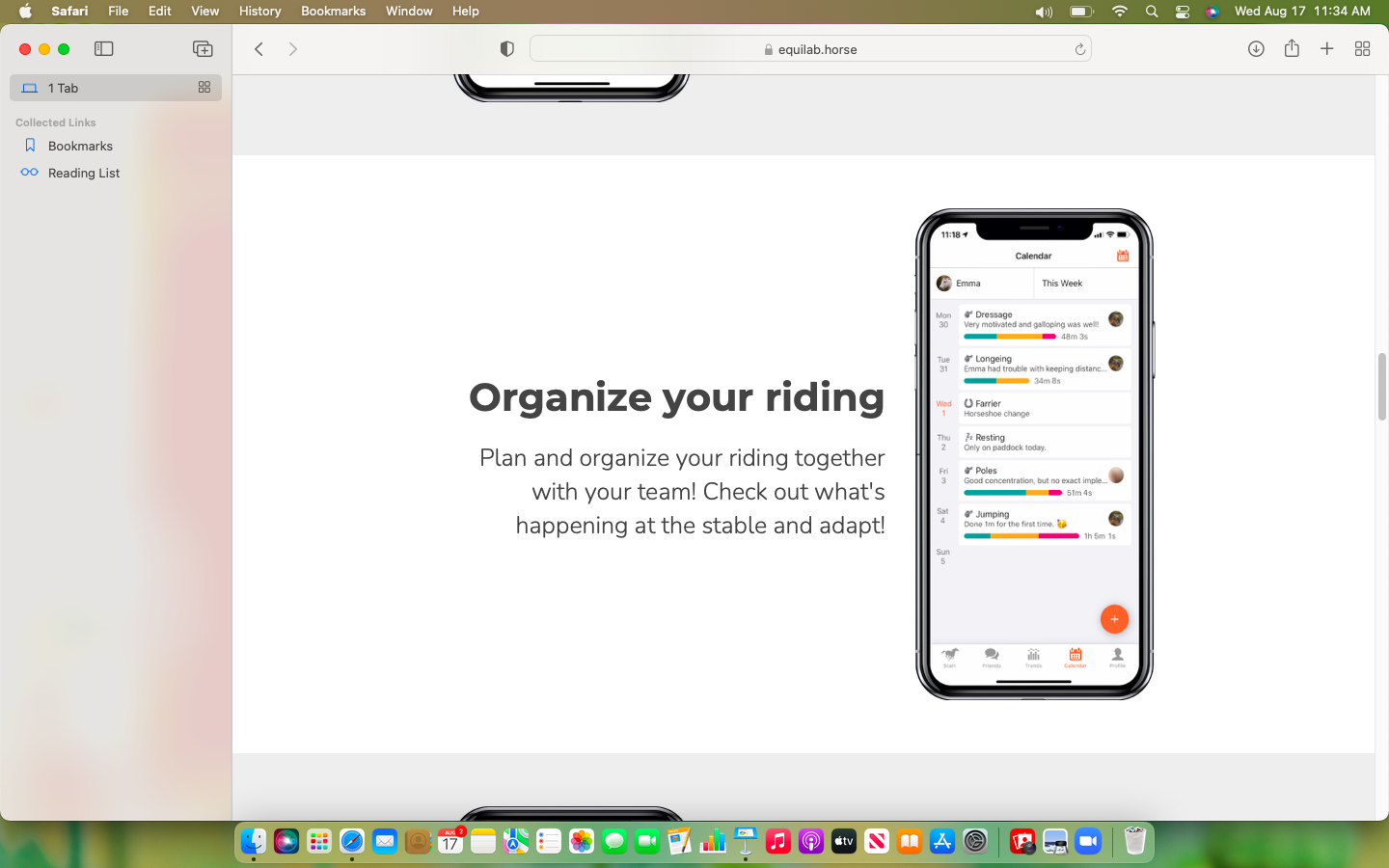 Anyone else?